Sustav za kontrolu parametara potrebnih za optimalan razvoj biljke
Larisa Gomaz
Katarina Rožman
Tomislav Smolčić


Prirodoslovno-matematički fakultet u Zagrebu
smjer: Fizika i informatika, nastavnički
ak. god. 2016./2017.
kolegij: Uporaba računala u nastavi
mentor: doc. dr. Dalibor Paar
Ključne riječi
fizika, biologija, senzori, temperatura, intenzitet svjetlosti, vlažnost tla, jakost struje, vodljivost, fotoosjetljivi otpornik
Cilj projekta
upoznavanje s radom micro:bit računala
interdisciplinarnost
svladavanje osnova programiranja u Pythonu
upoznavanje s osnovnim elementima strujnog kruga i njihovim spajanjem
Dijelovi projekta
Sustav za kontrolu temperature zraka
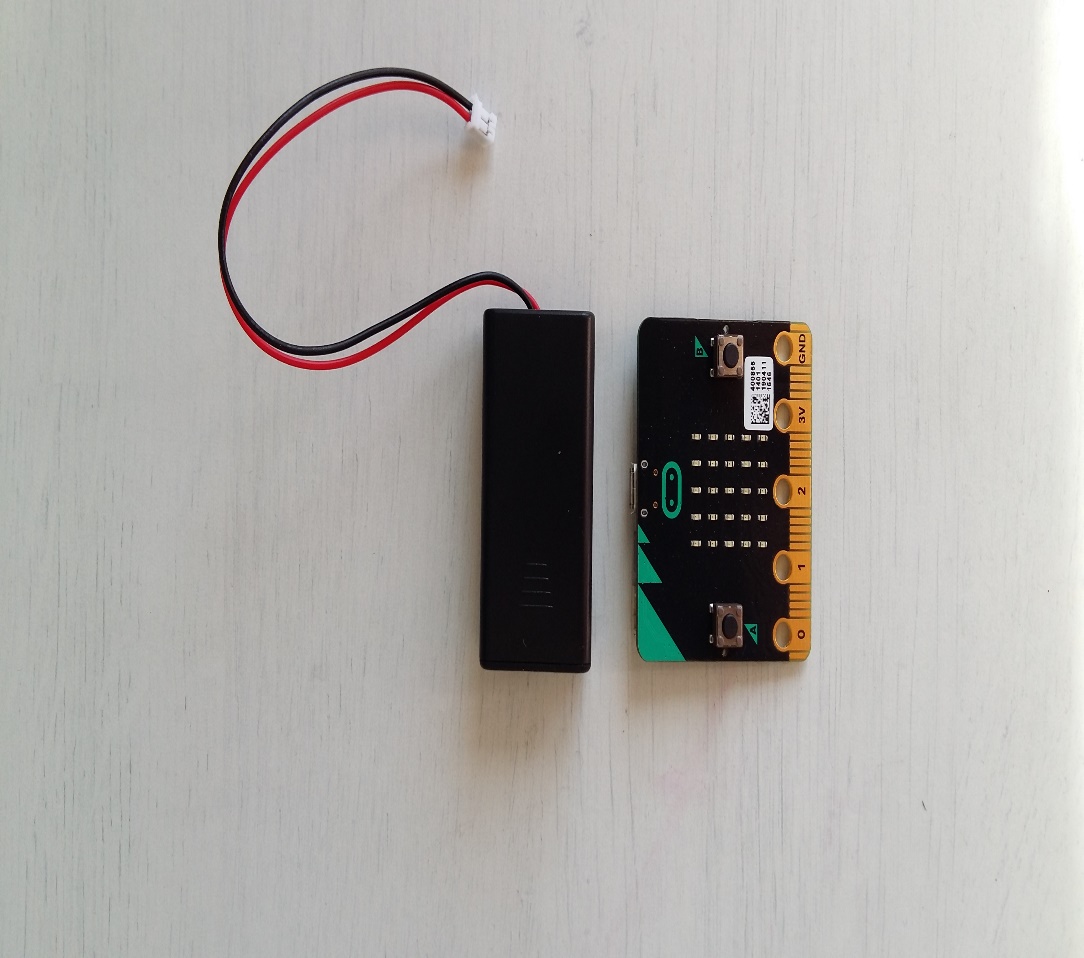 Popis opreme:

1x micro:bit računalo
2x AAA baterija
Sustav za kontrolu temperature zraka
Upute za provedbu:

spojiti micro:bit računalo na bateriju

unijeti optimalnu temperaturu za razvoj biljke

na ekranu micro:bit računala ispisuje se sobna temperatura

ukoliko je sobna temperatura previsoka ispisuje se upozorenje: '↑' 

ukoliko je sobna temperatura preniska ispisuje se upozorenje: '↓'
Sustav za kontrolu temperature zraka
Kod
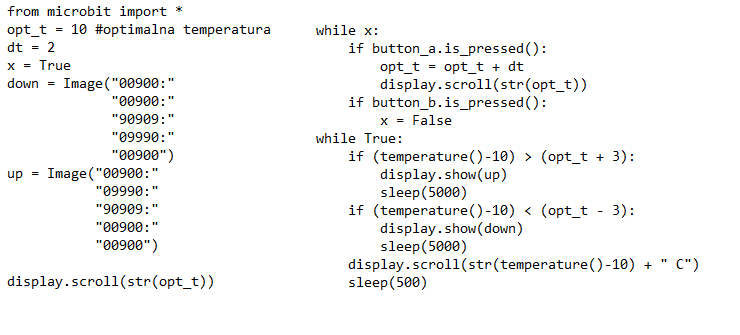 Sustav za kontrolu intenziteta svjetlosti
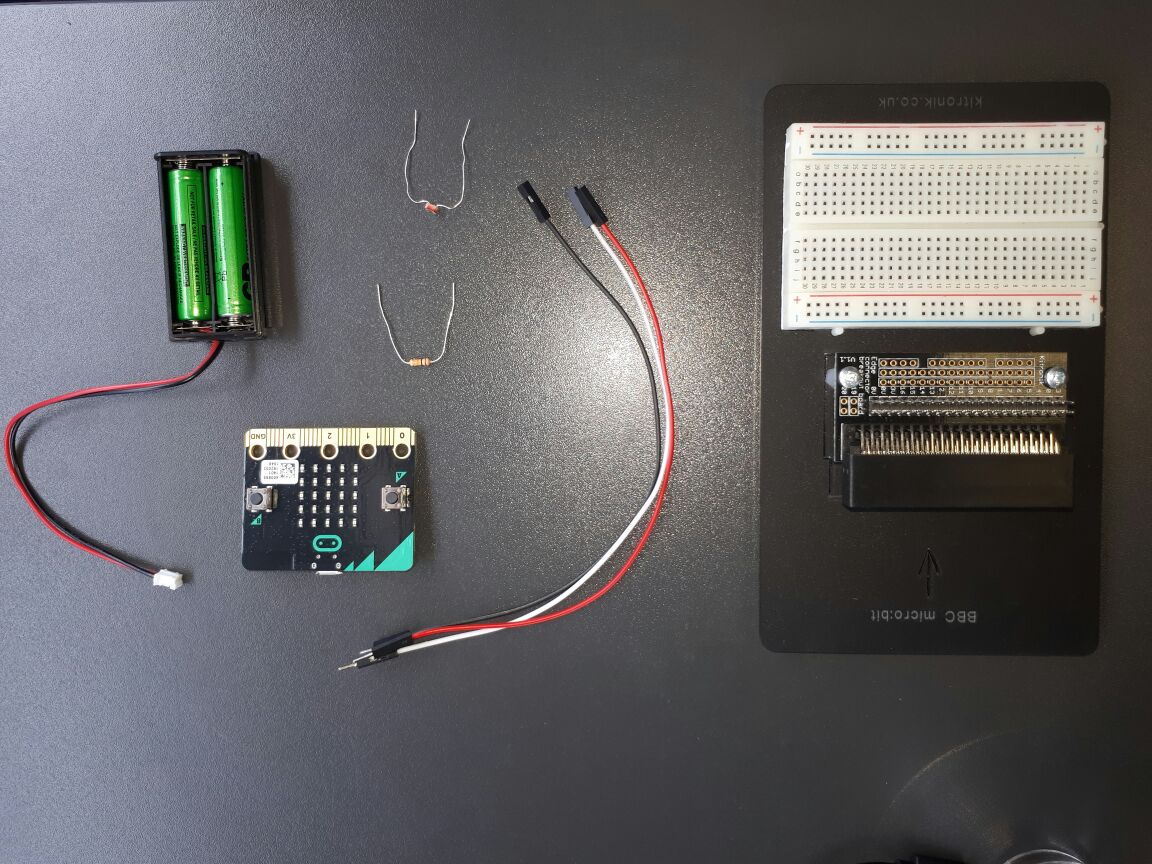 Popis opreme:

1x micro:bit računalo
2x AAA baterija
1x LDR (fotoosjetljivi otpornik)
1x 10 kΩ otpornik
3x žice
1x Kitronic Inventor's Kit ploča
Sustav za kontrolu intenziteta svjetlosti
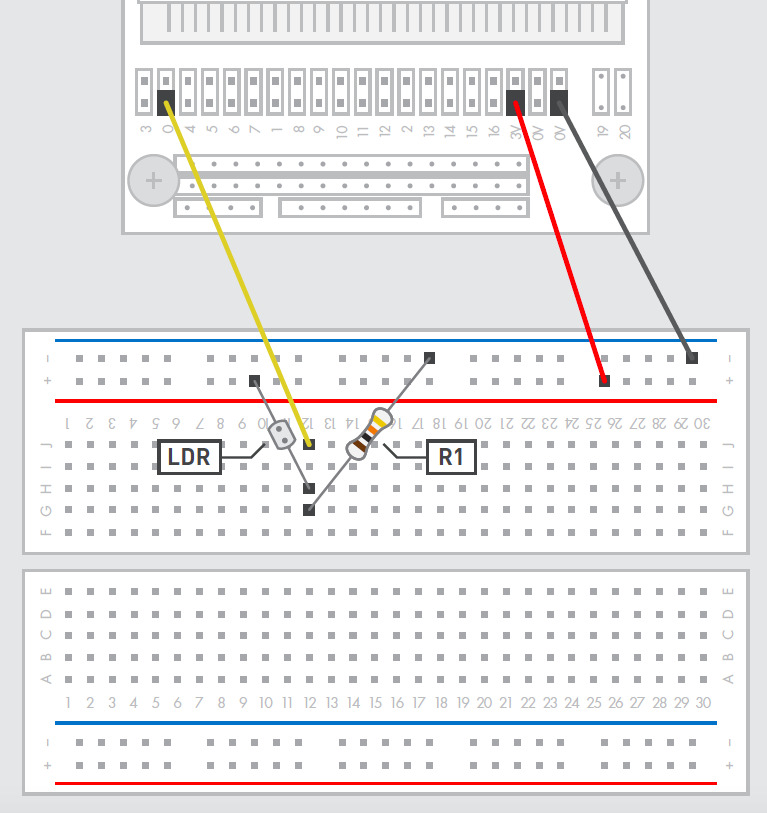 Uputa za provedbu:

 na Kitronic Inventor's Kit ploču spojiti obični otpornik, LDR i žice prema zadanoj shemi

 napisati program na računalu i prebaciti ga na micro:bit 

 postaviti uređaj na biljku
Sustav za kontrolu intenziteta svjetlosti
Kod
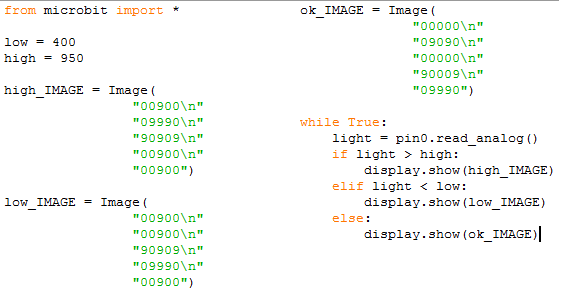 Sustav za kontrolu vlažnosti tla
Popis opreme:

1x micro:bit računalo
2x AAA baterija
1x Arduino VMA303 senzor vlažnosti tla
3x muško-ženske žice
3x žice sa štipaljkama
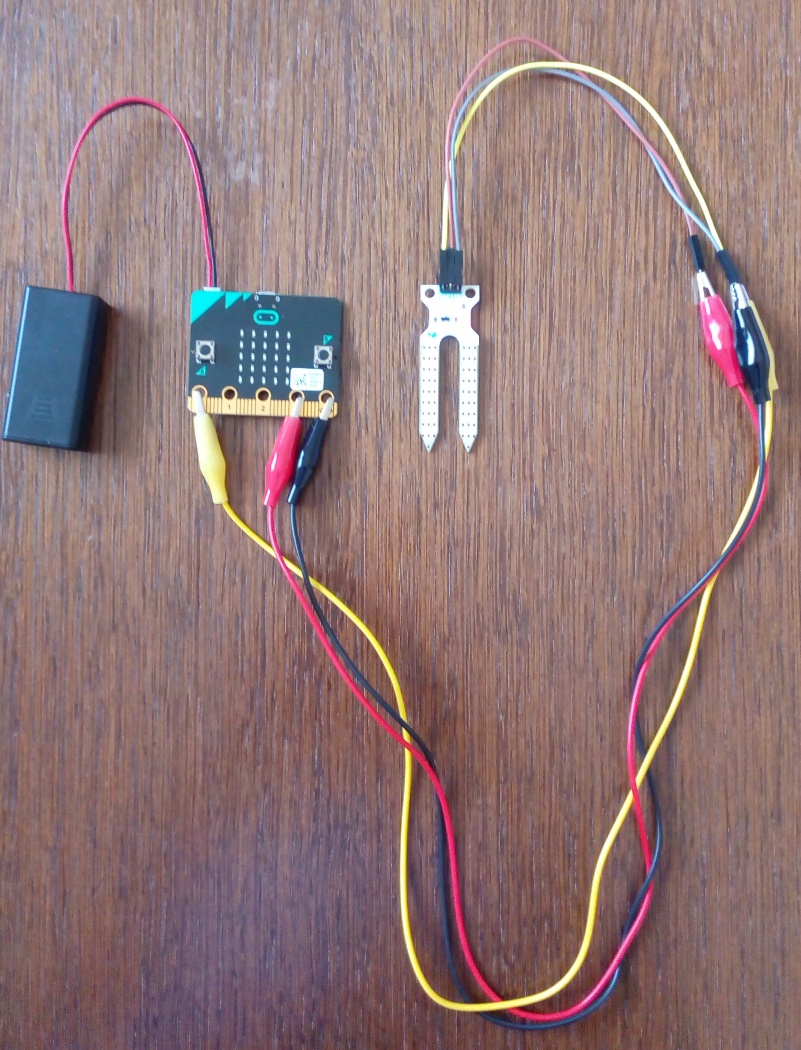 Sustav za kontrolu vlažnosti tla
Uputa za provedbu:

napisati program u Python editoru i prebaciti na micro:bit
spojiti micro:bit računalo s Arduino senzorom prema shemi
utaknuti senzor u tlo i priključiti bateriju na micro:bit
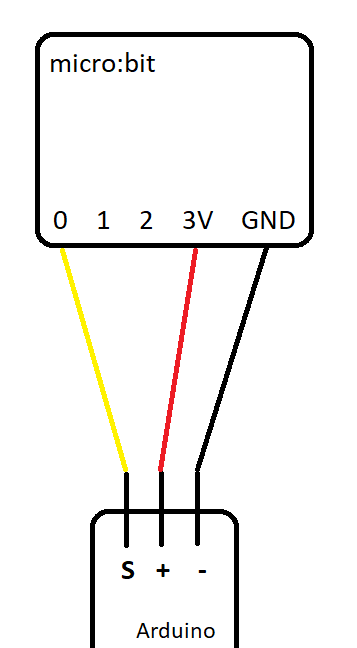 Sustav za kontrolu vlažnosti tla
Kod
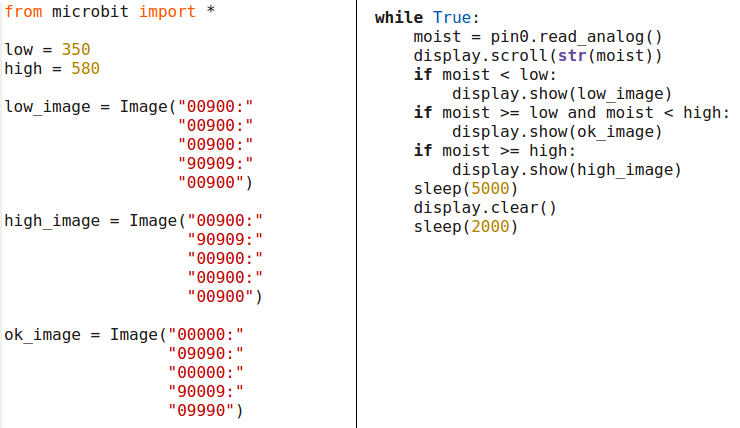 Prijedlozi za unaprijeđenje projekta
dodati pumpu kojom bi se omogućio dovod vode ako senzor vlažnosti tla upozorava na manjak vlage u tlu
dodati zvučno upozorenje kada je temperatura zraka izvan zadanog intervala
omogućiti nadzor cijelog sustava preko mobilnog uređaja putem Bluetootha ili WiFi-ja
Literatura
Grandi, A., (2016.), Using a light sensor with BBC micro:bit and MicroPython. [Internet], <raspoloživo na: https://www.andreagrandi.it/2016/02/08/using-a-light-sensor-with-bbc-microbit-and-micropython/>, [23.05.2017.].
STEM Centre Lessons, micro:bit službene stranice (2017.). [Internet], <raspoloživo na: https://www.microbit.co.uk/STEM>, [24.05.2017.]
BBC micro:bit MicroPython documentation, (2017.). [Internet], <raspoloživo na: https://microbit-micropython.readthedocs.io/en/latest/>, [23.05.2017.]
Hvala na pažnji!